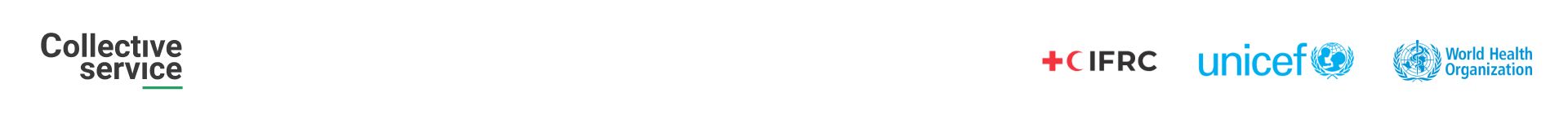 Qualitative data analysis (thematic analysis)
Moving from coding to generating themes
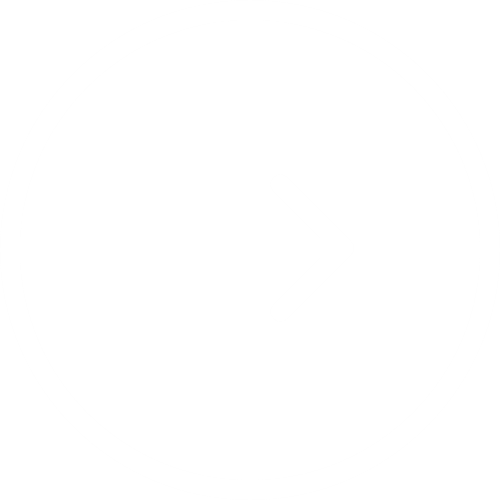 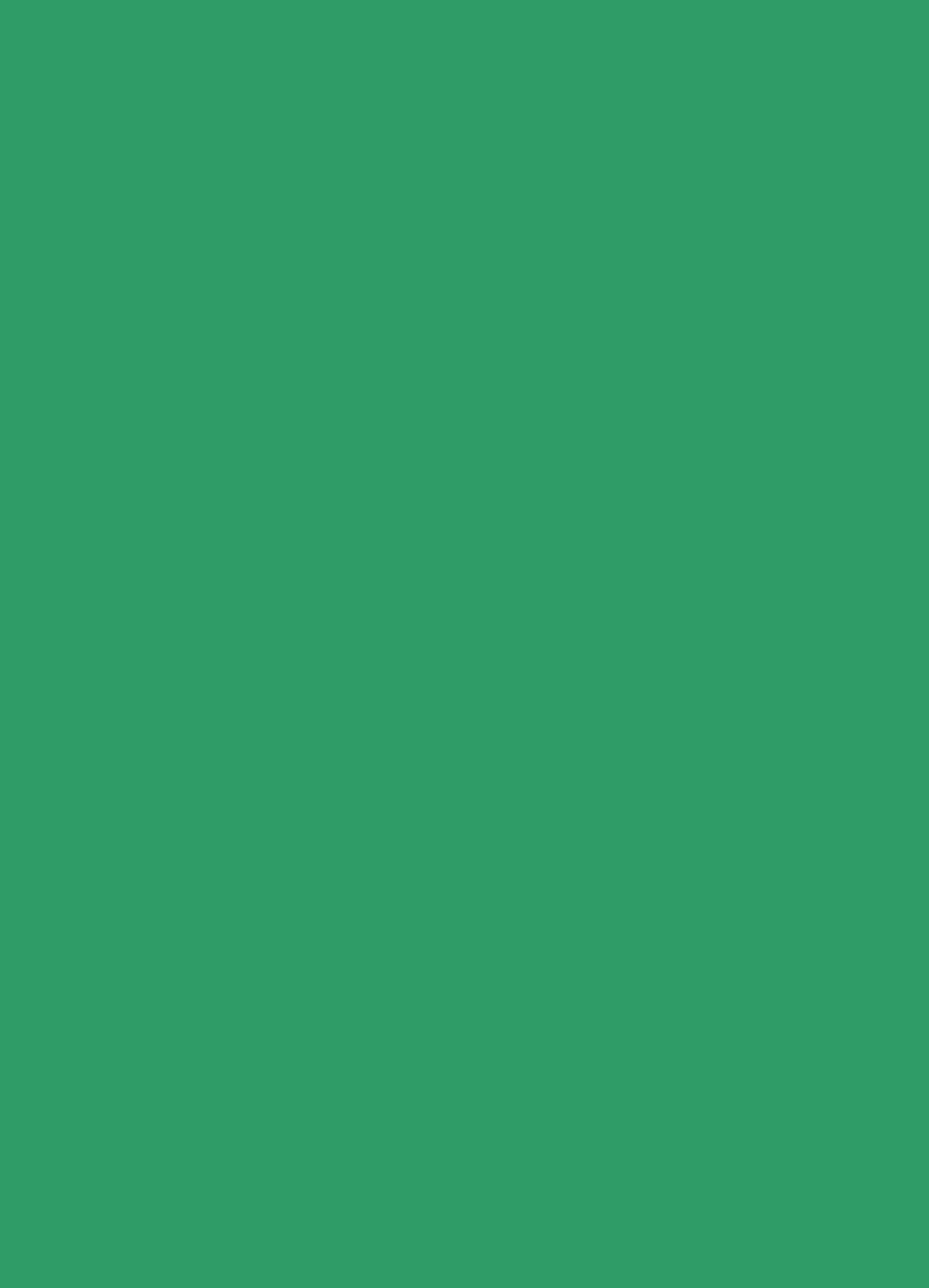 To understand and practice the different steps to coding and analysing qualitative data using thematic analysis methods.  

Session 1:  Deductive and inductive coding with real data examples.
Session 2:  Generating themes from coded qualitative data.
Introduction
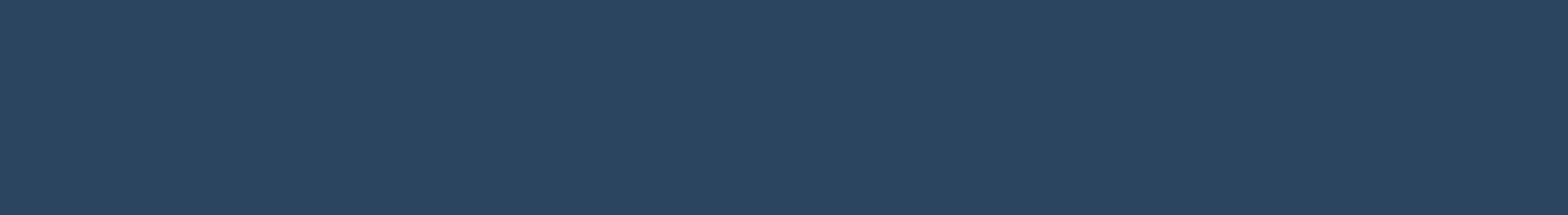 Objective of today’s session
To generate themes from coded qualitative data using the thematic analysis approach.
Steps of thematic data analysis - and how/where do we adapt for RQA
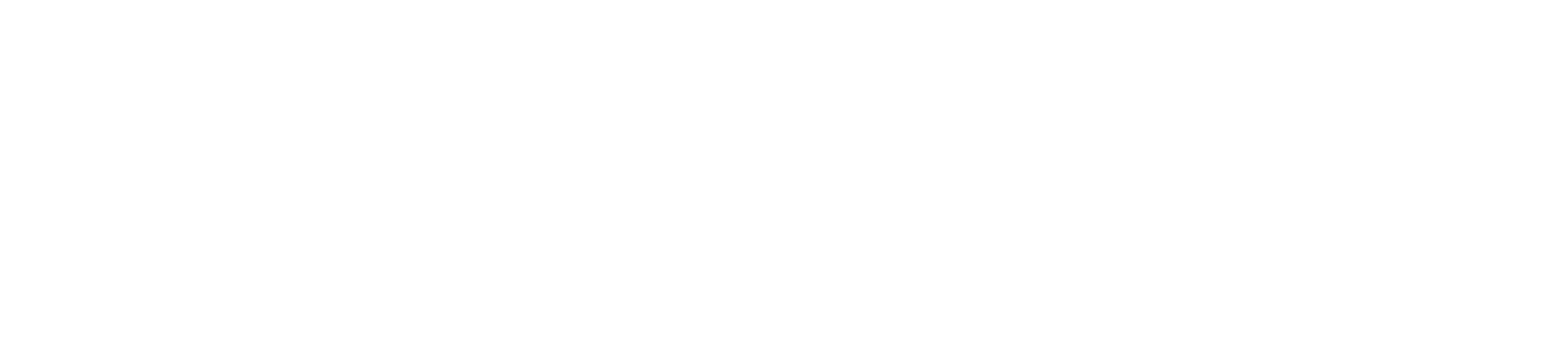 1
2
3
4
5
Step 1
Step 2
Step 3
Step 4
Step 5
Transcription and translation
Coding
Generating themes
Prioritising key findings and writing up themes
Using themes and key findings as an evidence base
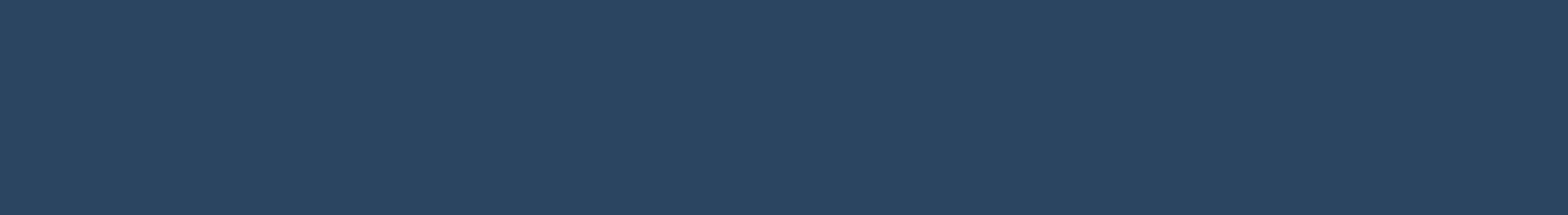 Step 3: Generating themes
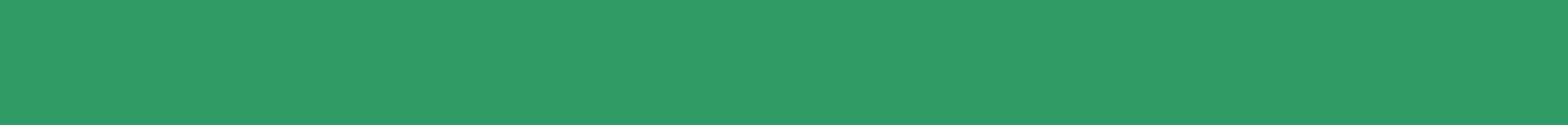 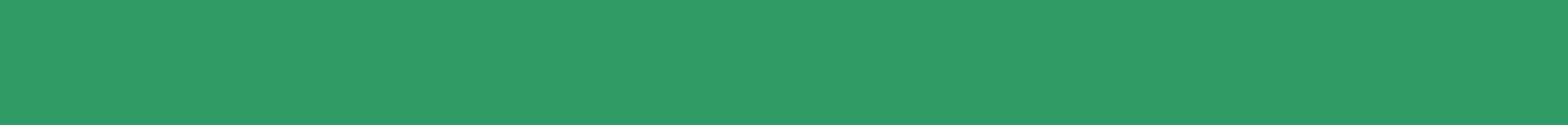 CODES
THEMES
Basic analytic units. 
You can think of them as labels (words or short phrases) given to a piece of text about a particular topic. 
Tools for organising your data.
The overarching ideas – the pattern or relationships across the data set.
Emerge when we look over our codes and see how they combine to answer our research/assessment questions.
Tend to be broader and more inclusive than codes (often combining several codes into one) and expressed in longer phrases or sentences.
Involve analysis and interpretation, rather than just using the interview questions.
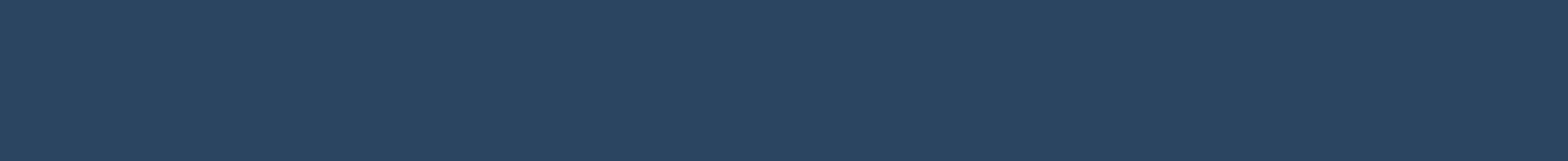 Coding in a Word document
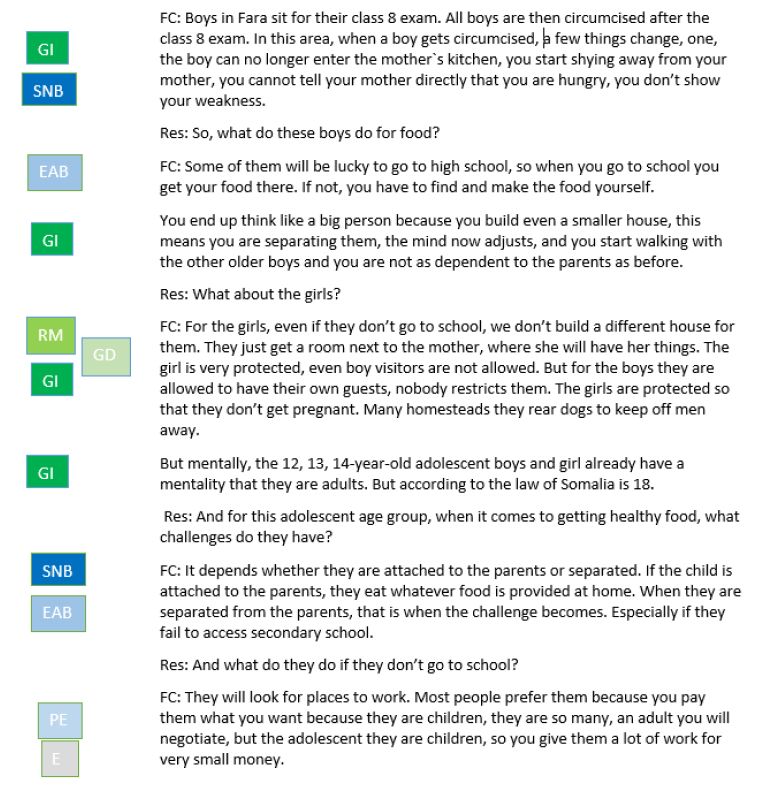 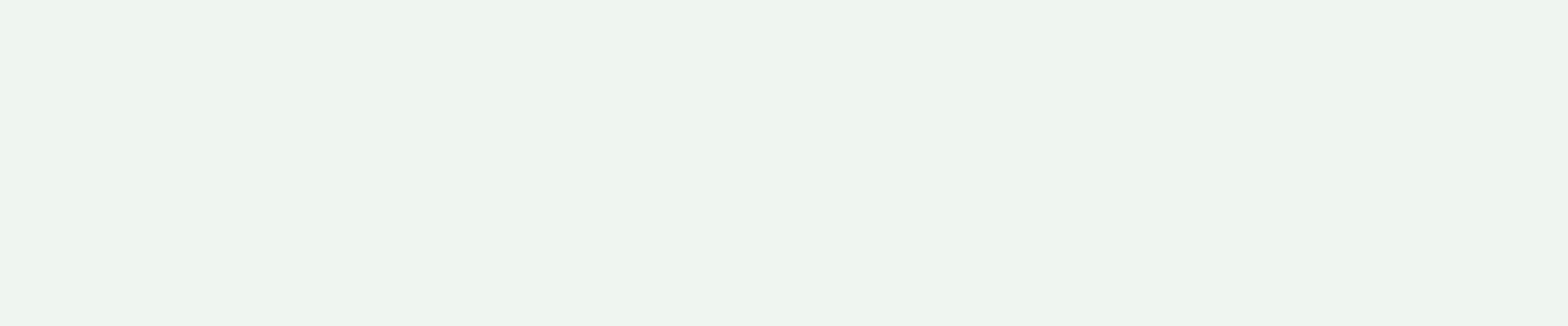 KII – Research topic: adolescent health
Location: Fara Village in Bagara, Somalia
Participant: Fara village chief (FC)
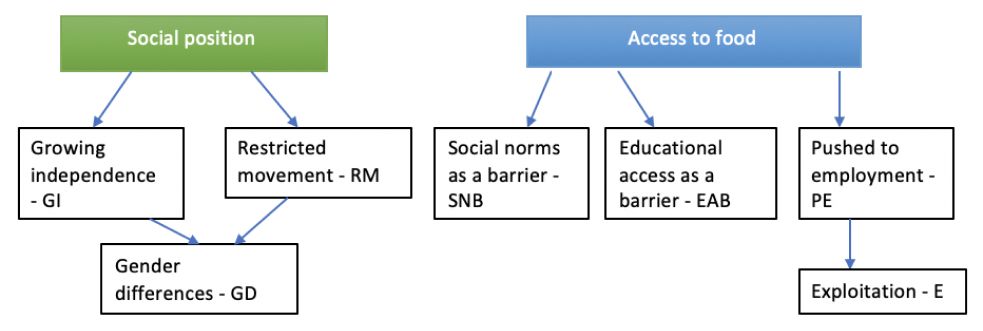 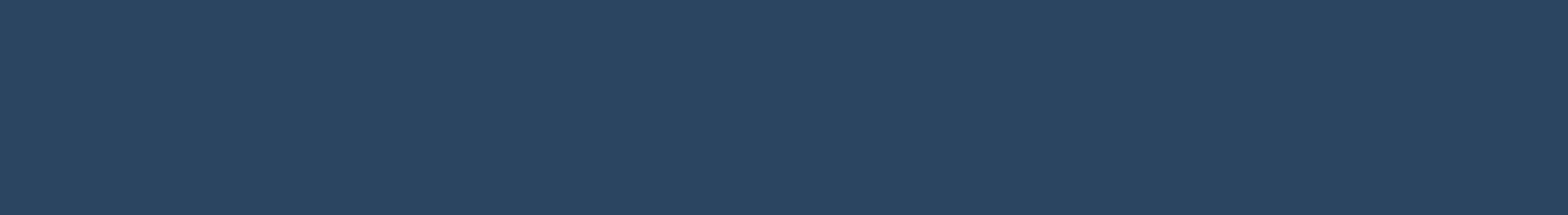 Step 3: Generating themes
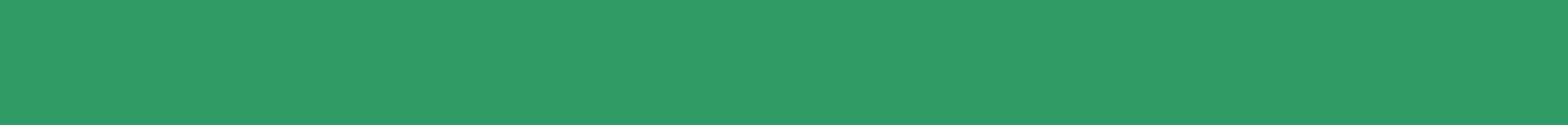 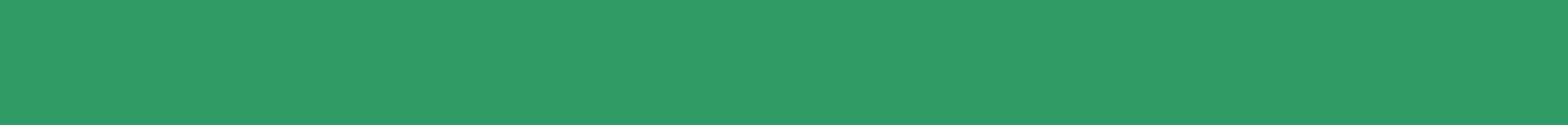 CODES
THEMES
Basic analytic units. 
You can think of them as labels (words or short phrases) given to a piece of text about a particular topic. 
Tools for organising your data.
The overarching ideas – the pattern or relationships across the data set.
Emerge when we look over our codes and see how they combine to answer our research/assessment questions.
Tend to be broader and more inclusive than codes (often combining several codes into one) and expressed in longer phrases or sentences.
Involve analysis and interpretation, rather than just using the interview questions.
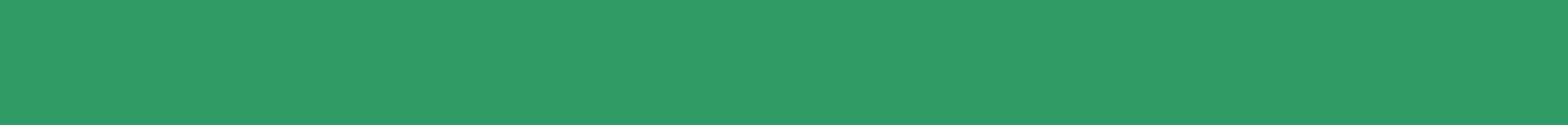 OVERARCHING THEME
Social position influences access to healthy foods for adolescents in rural Somalia
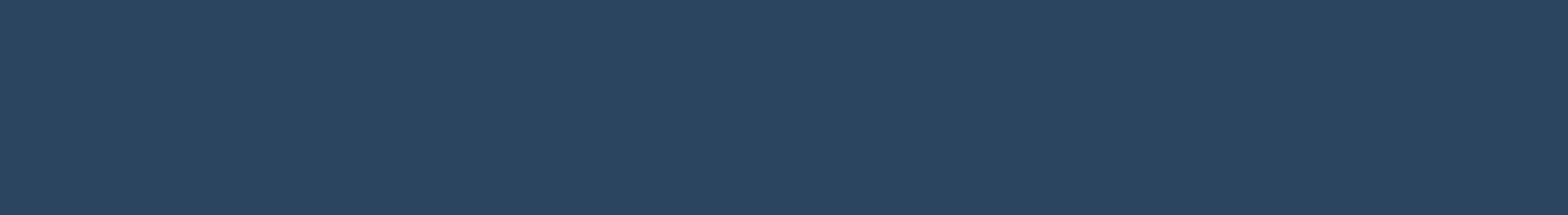 Deductive vs. inductive coding
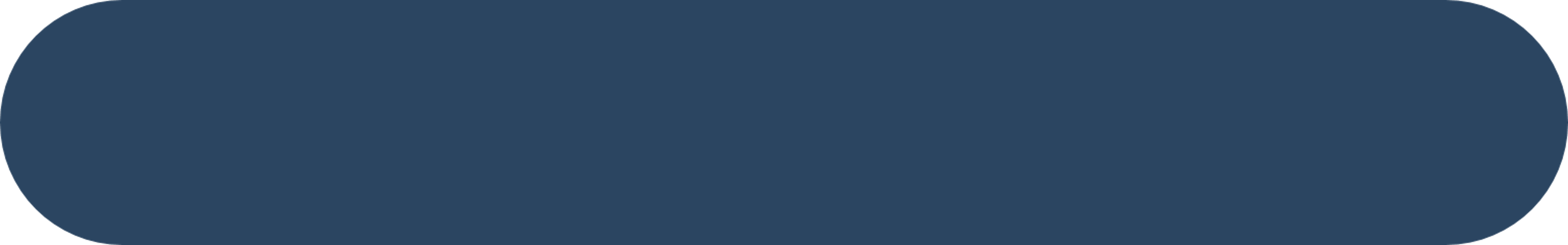 What are the major issues facing survivors/caregivers? (illness narrative, careseeking & treatment, post discharge, community perceptions, CATI, aftermath)
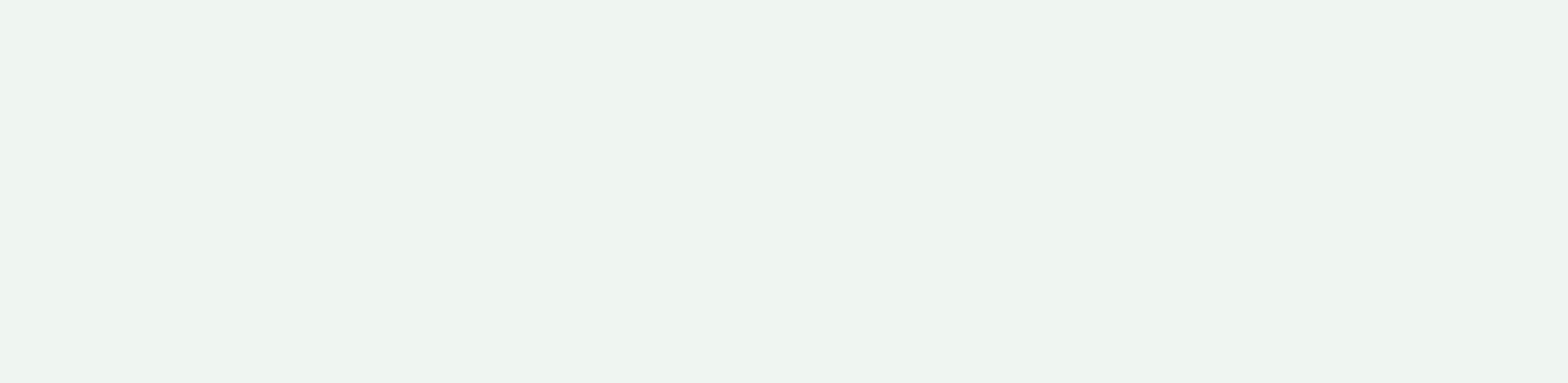 Look back at your data and codebook from cholera RQA.
What are some overarching themes?
REMEMBER, themes
The overarching ideas – the pattern or relationships across the data set.
Emerge when we look over our codes and see how they combine to answer our research/assessment questions.
Tend to be broader and more inclusive than codes and expressed in longer phrases or sentences.
Involve analysis and interpretation, rather than just using the interview questions.
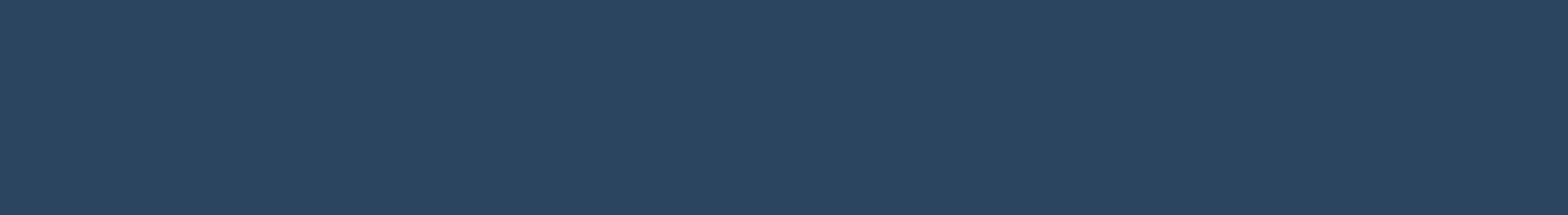 Tips for generating themes
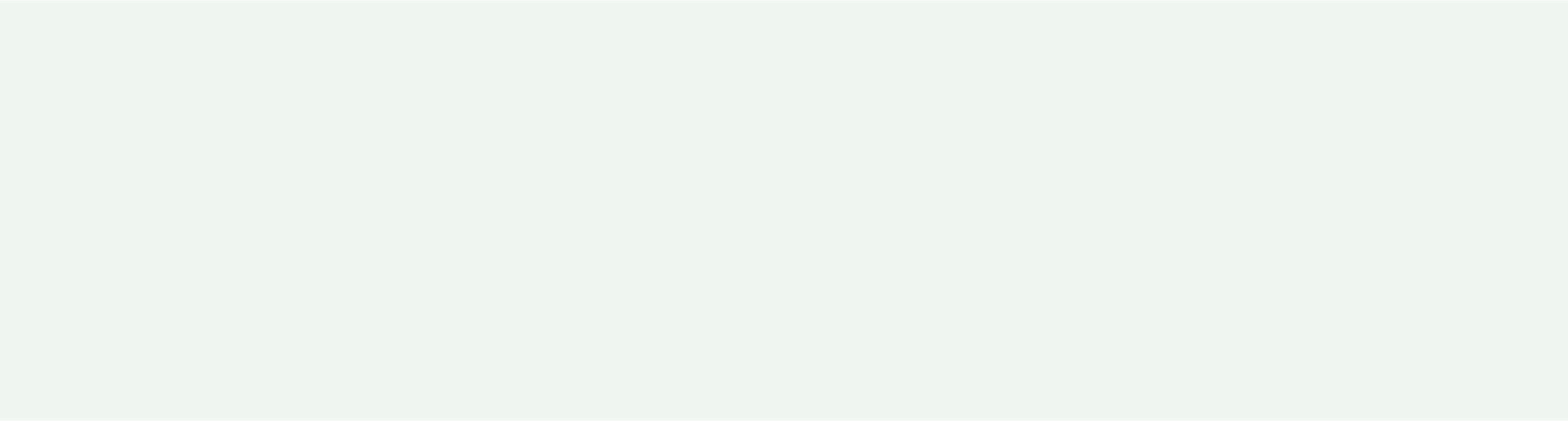 Generating themes is the creative part of analysis!  
The outcome of this step is a list of themes and maybe sub-themes, with all the data coded against them.
Some of the individual codes may themselves become main themes (but not necessarily), some may become sub-themes.
Some codes might not belong anywhere - keep these together and revisit them later. 
Some additional themes may continue to emerge as you group the data.
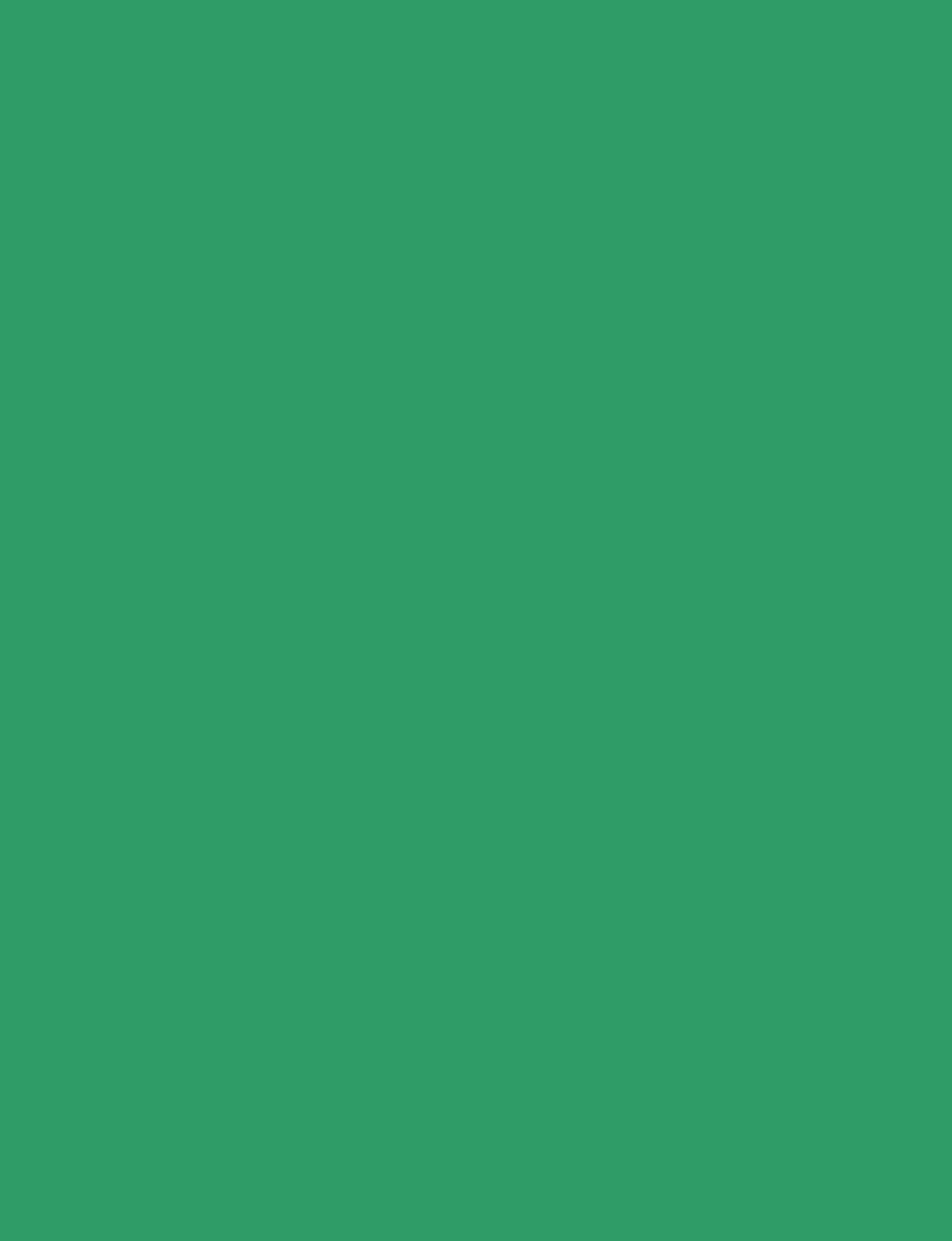 Generating themes from your (inductively) coded cholera RQA data (can use either Word or Excel)
Practical exercise
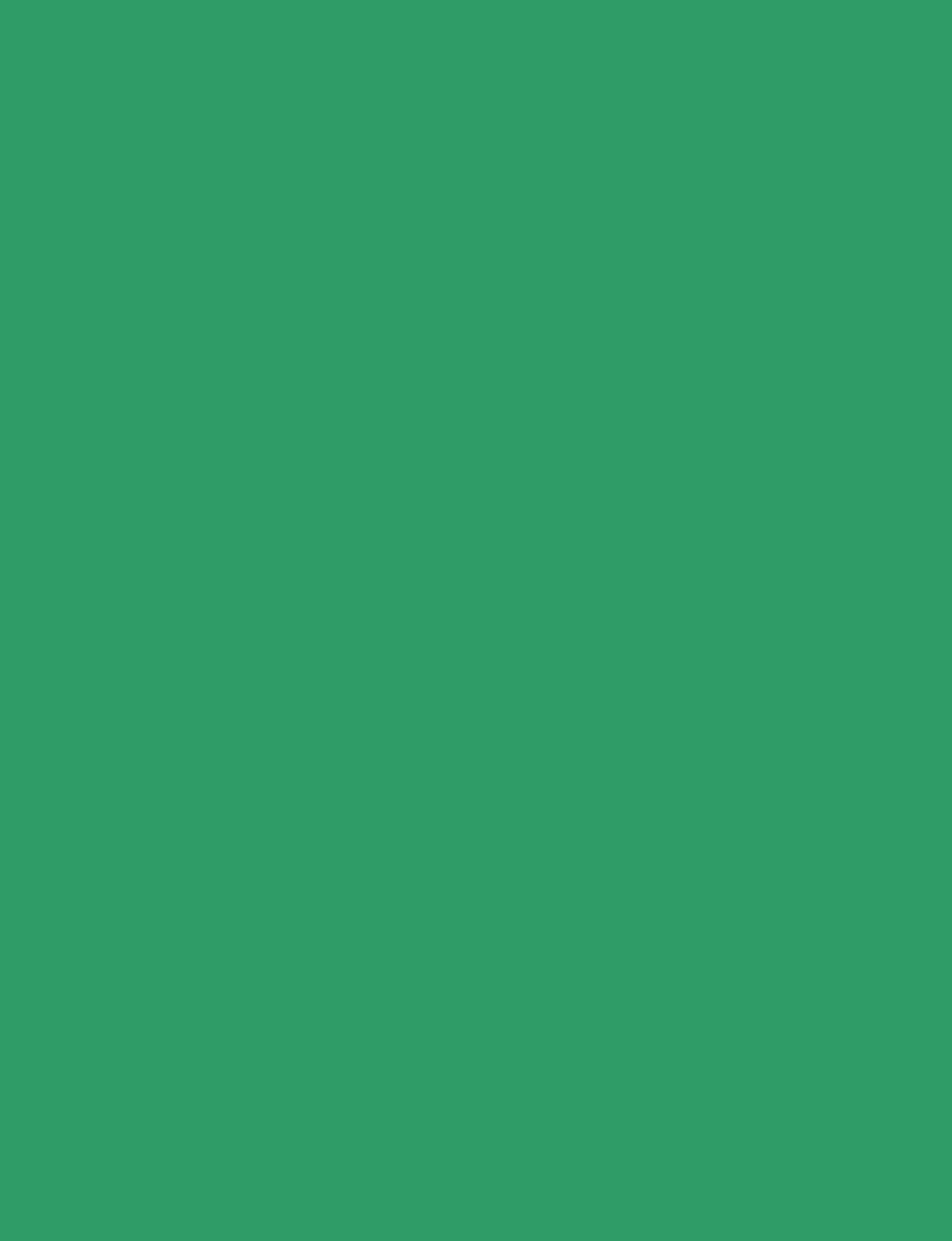 Examples of themes to emerge
 
TBD
TBD
TBD
TBD
TBD
Generating themes
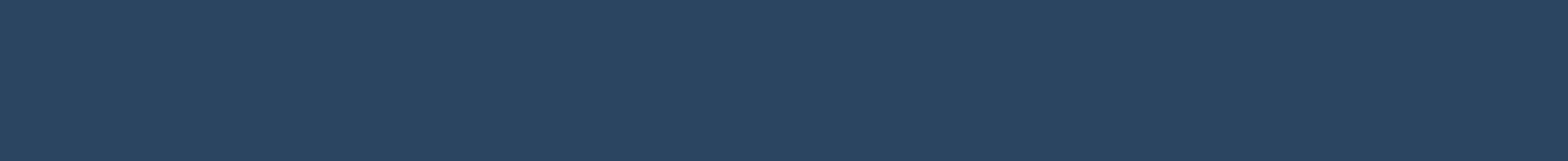 Coding in a Word document
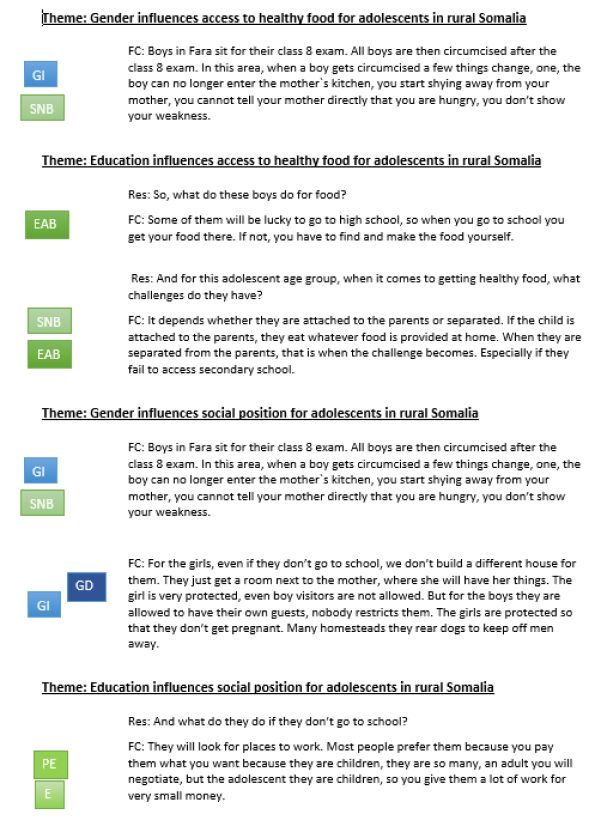 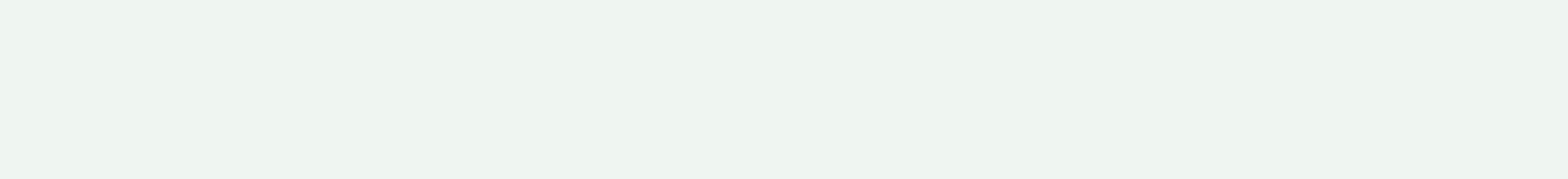 Using Word to group coded data under themes
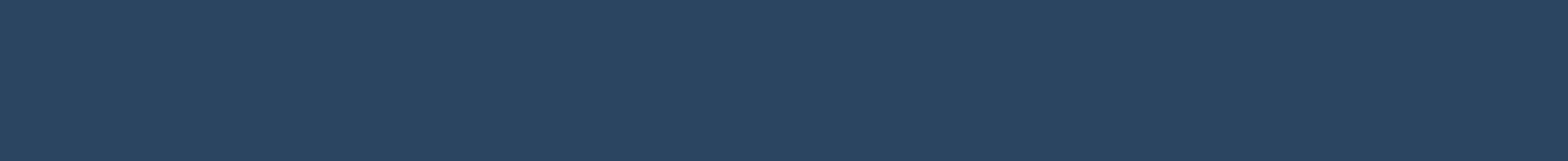 Using Excel to group coded data under themes
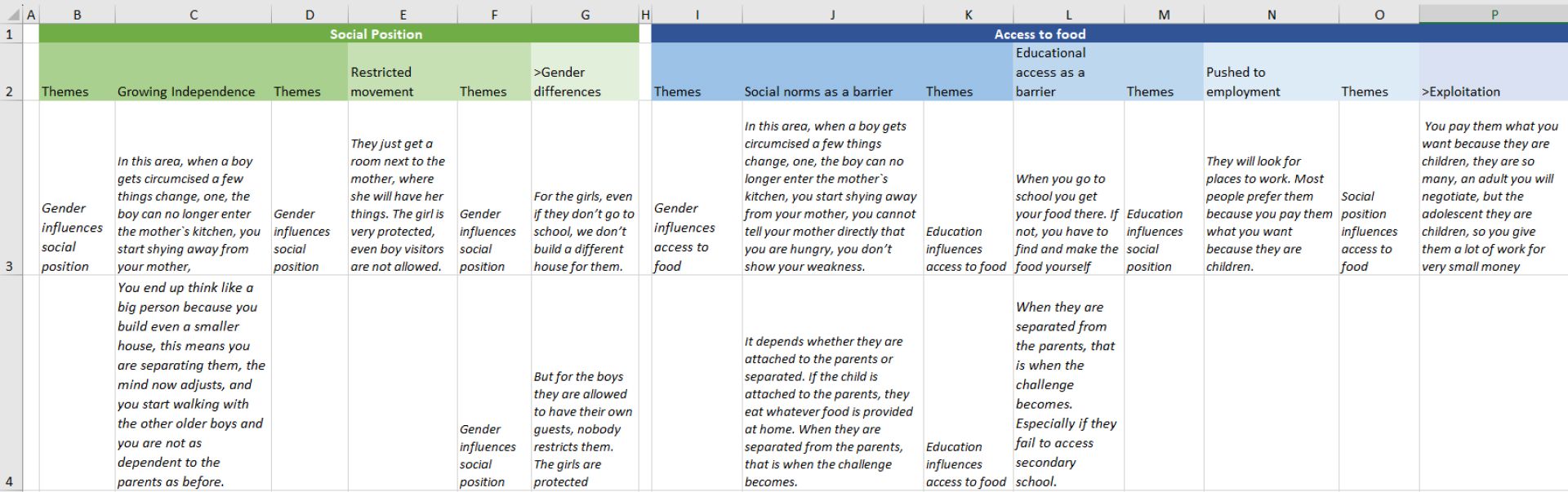 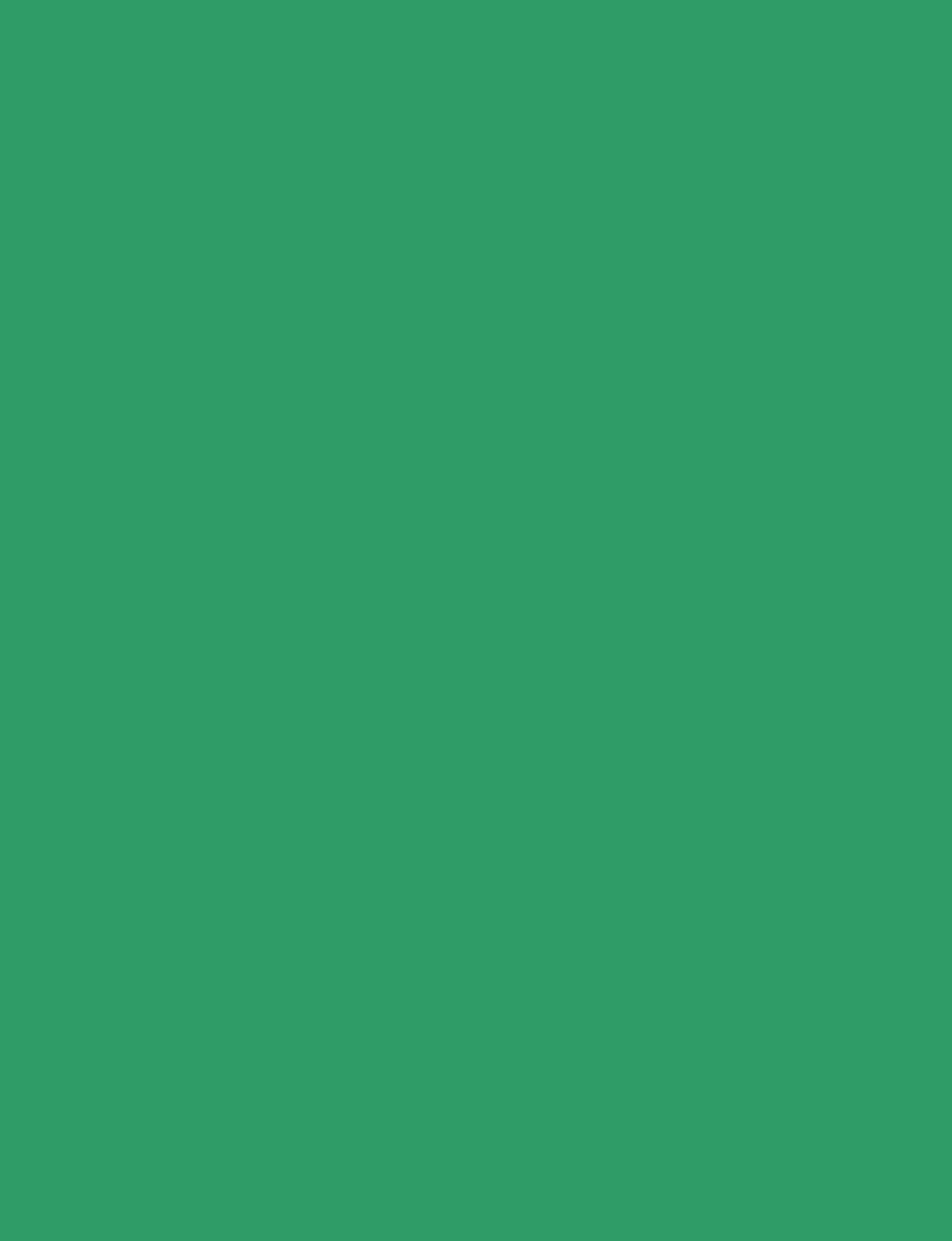 Ask yourselves:
Do the themes link with the topic/idea being explored?
Does the data support the themes?
Is there sufficient data to make this a theme? 
Is the theme too broad or too narrow to be programmatically useful?
If themes overlap, are they separate themes?
Am I missing any themes? Does any of the coded data not fit anywhere?
Reviewing your themes